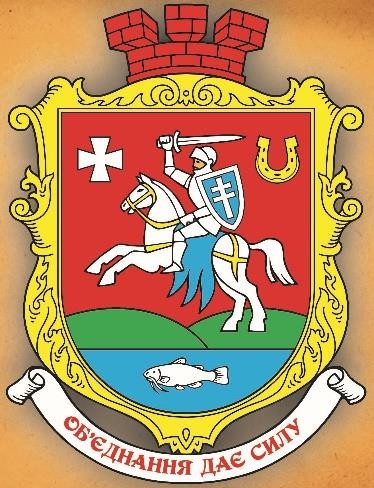 Безбар’єрний маршрутЛитовезької територіальної громади
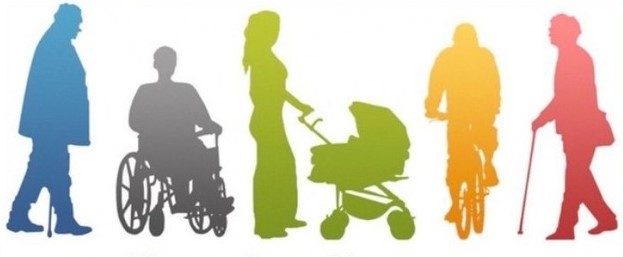 Актуальність (аналіз потреби)
Статистика маломобільних груп населення у Литовезькій ТГ.
Станом на 01 січня 2025 року осіб з інвалідністю - 20
Частка маломобільних груп населення у селі Литовеж становить 0,6% від загальної кількості зареєстрованих осіб
Точки тяжіння (об’єкти, якій найчастіше відвідують) у населеному пункті, і де вони знаходяться:

Центр надання адміністративних послуг Литовезької сільської ради  Дія.ЦЕНТР ( вул.Володимира Якобчука, 11 б, с.Литовеж Володимирського району Волинської області)
 Литовезький ліцей імені Володимира Якобчука ( вул.Незалежності,1, с.Литовеж Володимирського району Волинської області)
Аптечний пункт  «3І» (вул.Володимира Якобчука, 11, с.Литовеж Володимирського району Волинської області) 
КНП «Литовезька АЗПСМ» ( вул.Лесі Українки, 23, с.Литовеж Володимирського району Волинської області)
Створення безбар’єрного маршруту
Описова частина маршруту:
1.Центр надання адміністративних послуг Литовезької сільської ради Дія.Центр
(вул.Володимира Якобчука, 11б, с.Литовеж Володимирського району Волинської області) – безбар`єрний
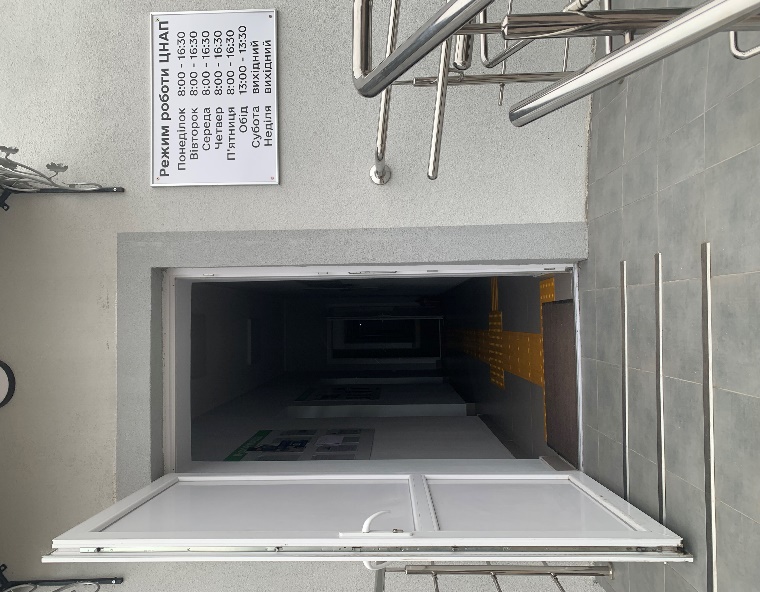 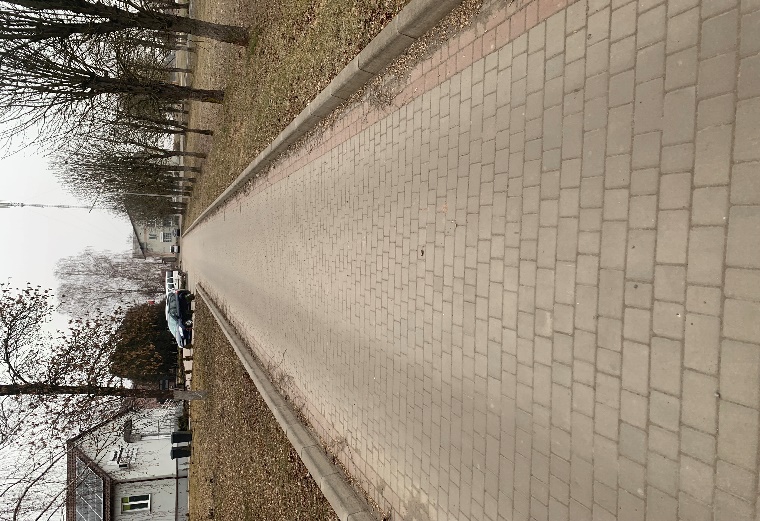 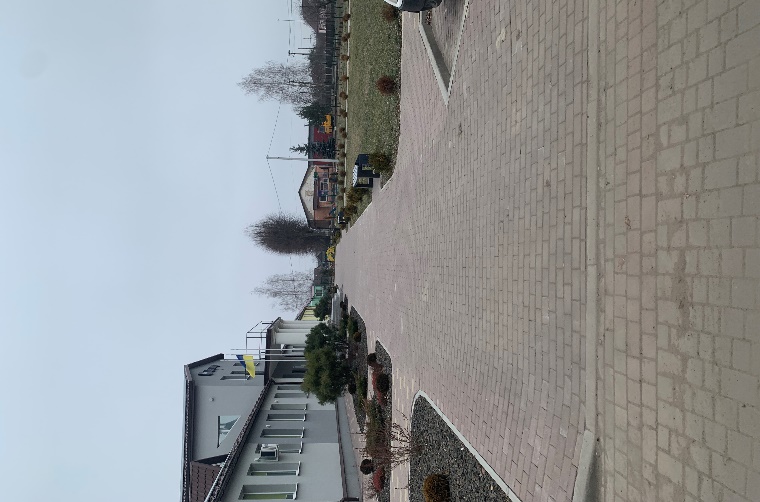 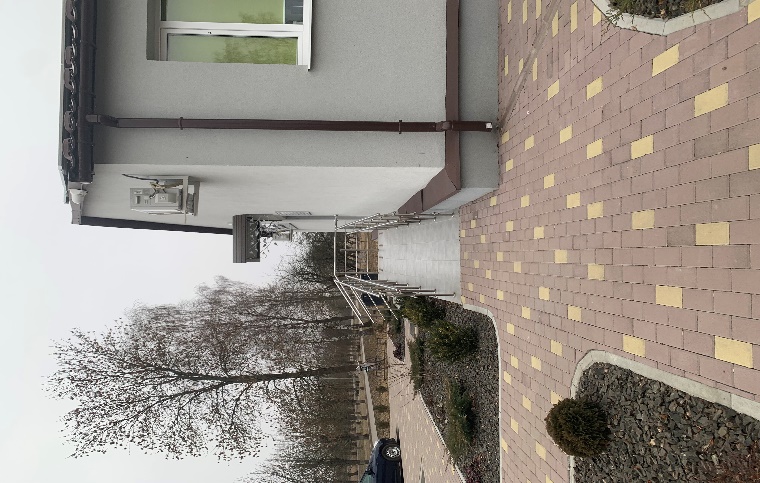 2. Литовезький ліцей імені Володимира Якобчука 
(вул.Незалежності,1, с.Литовеж Володимирського району Волинської області) — частково безбар'єрний
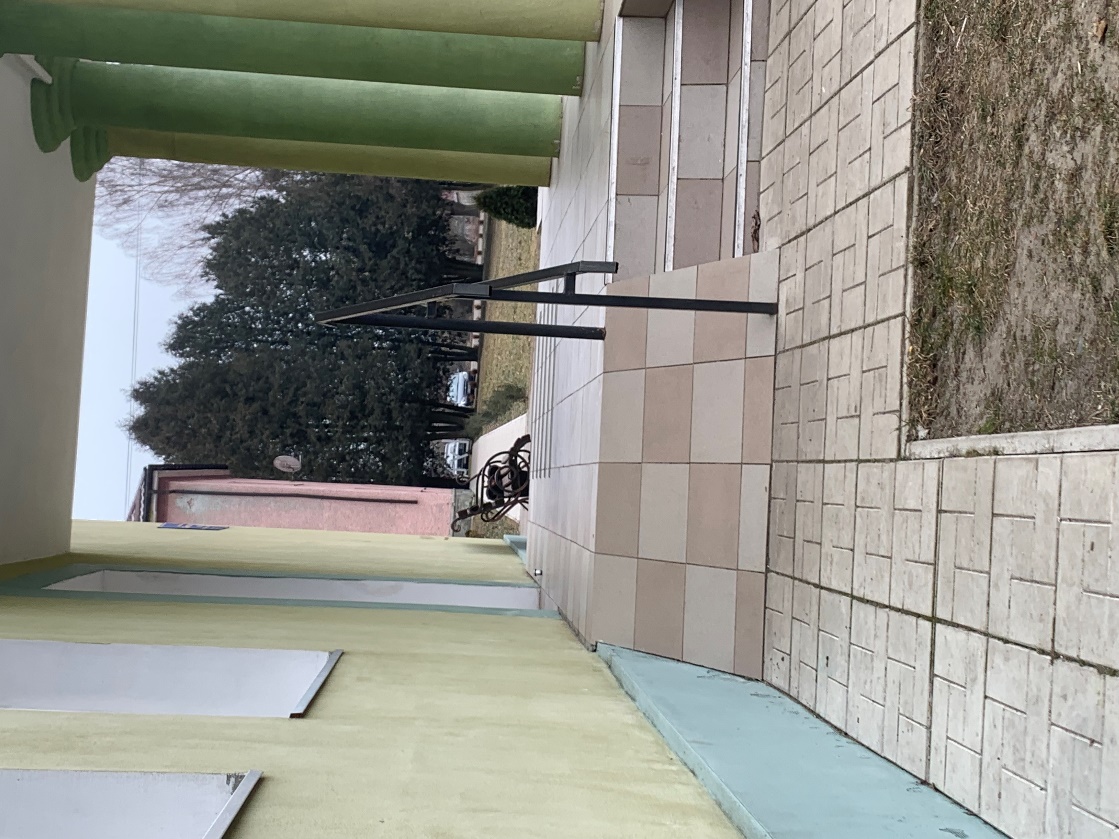 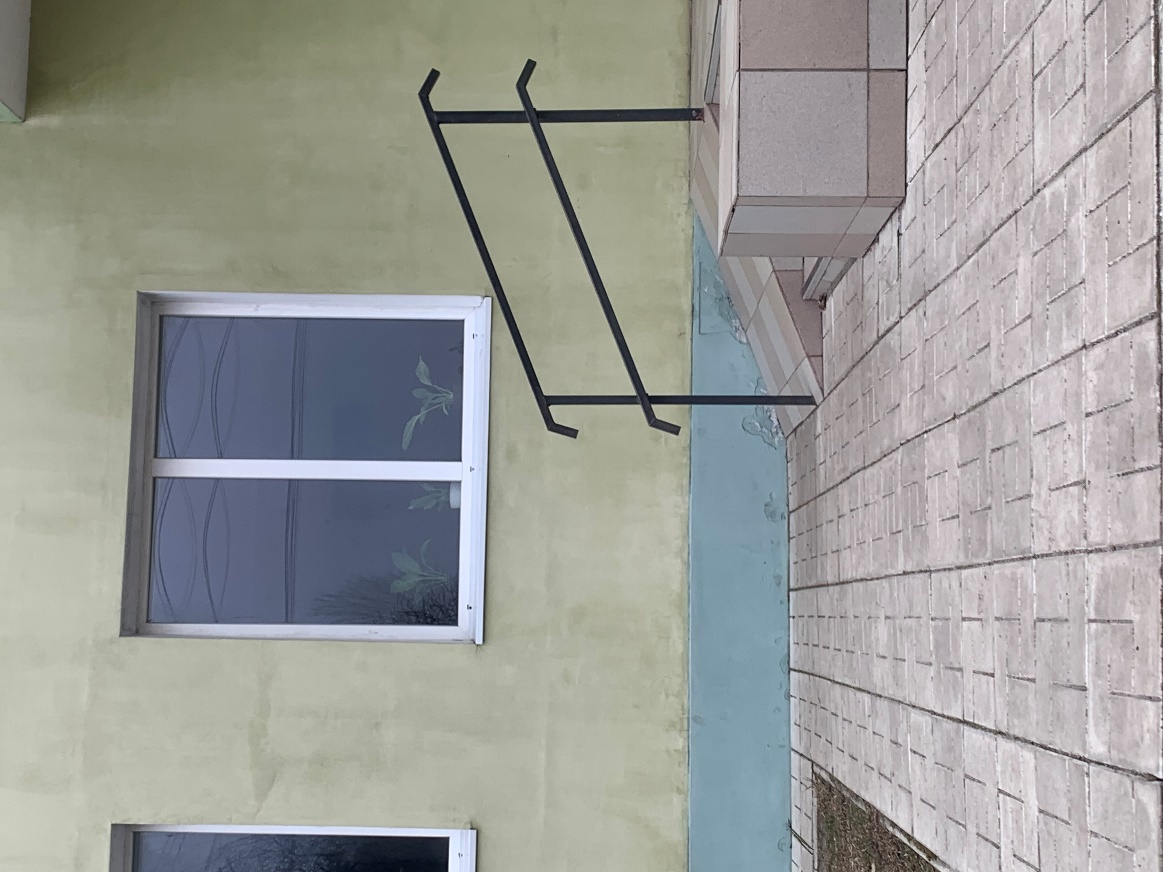 3.  Аптечний пункт «3І» (вул.Володимира Якобчука, 11, с.Литовеж Володимирського району Волинської області) — безбар'єрний
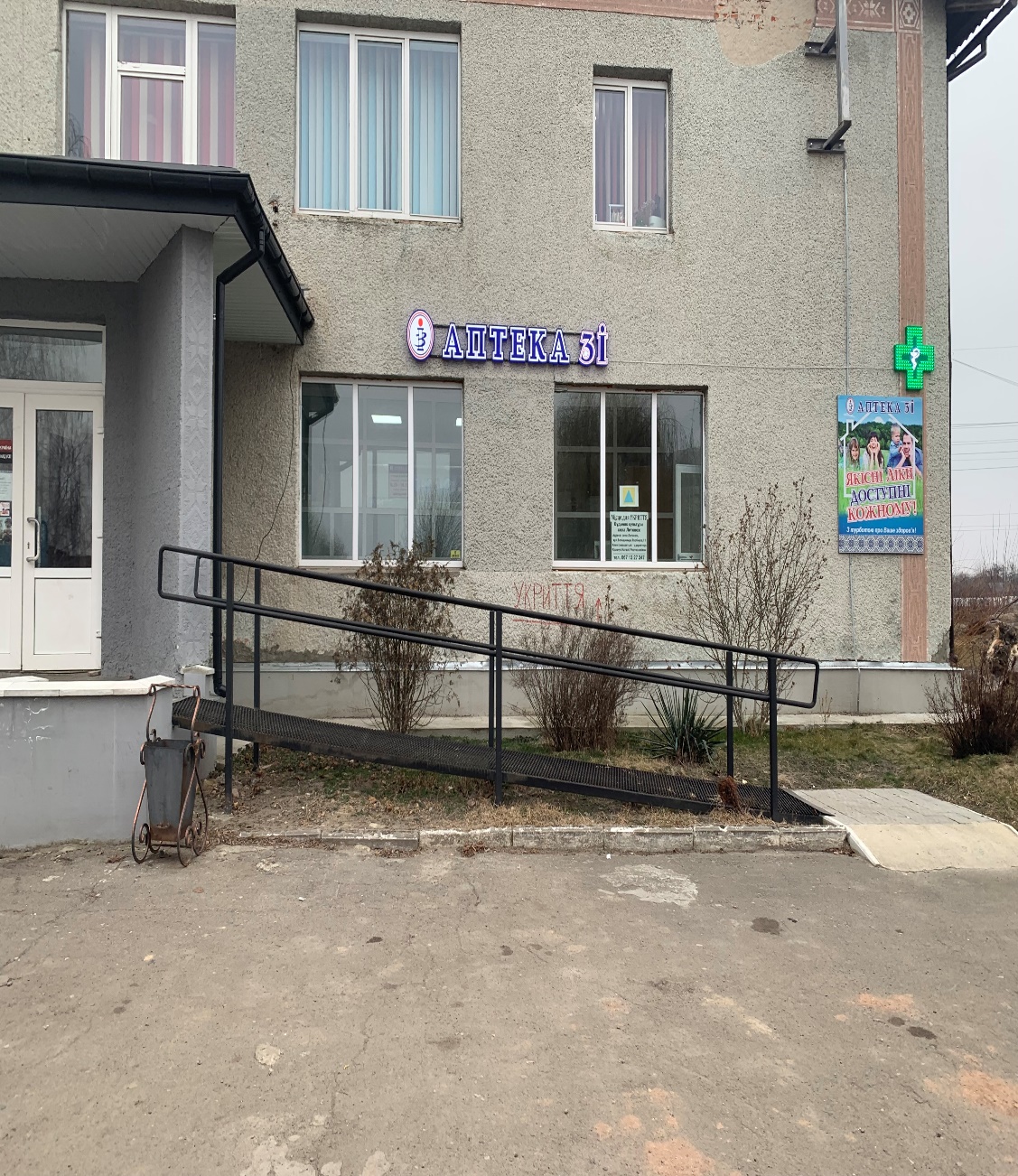 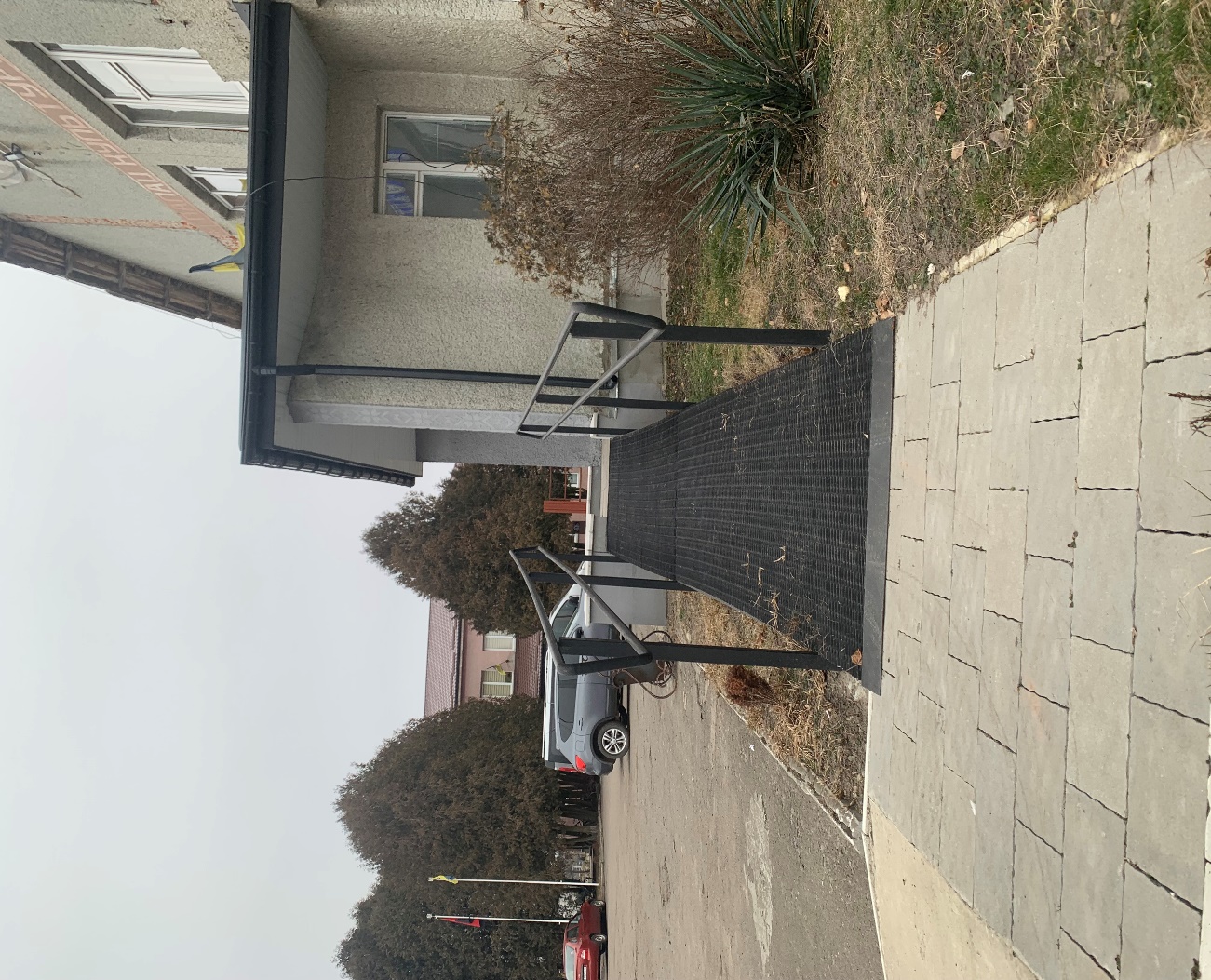 4. КНП «Литовезька АЗПСМ» (вул.Лесі Українки, 23, с.Литовеж  Володимирського району Волинської області) - безбар'єрна
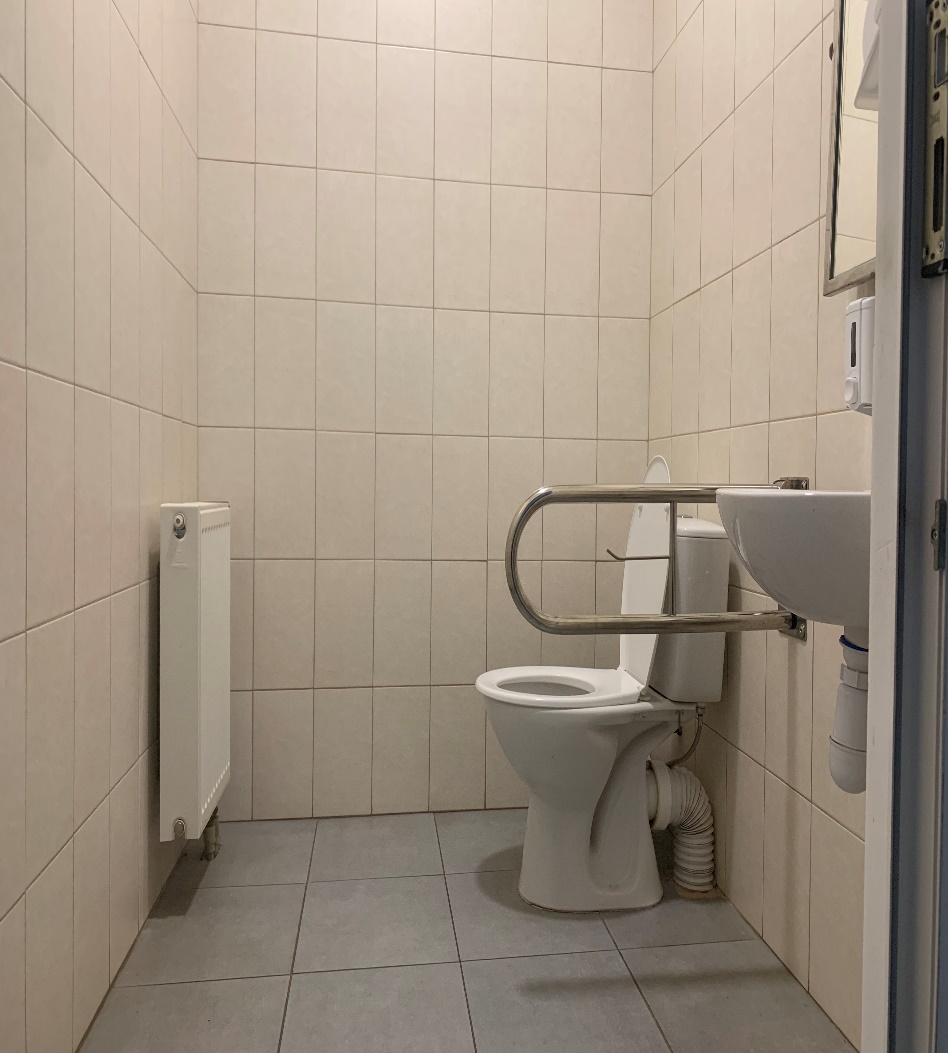 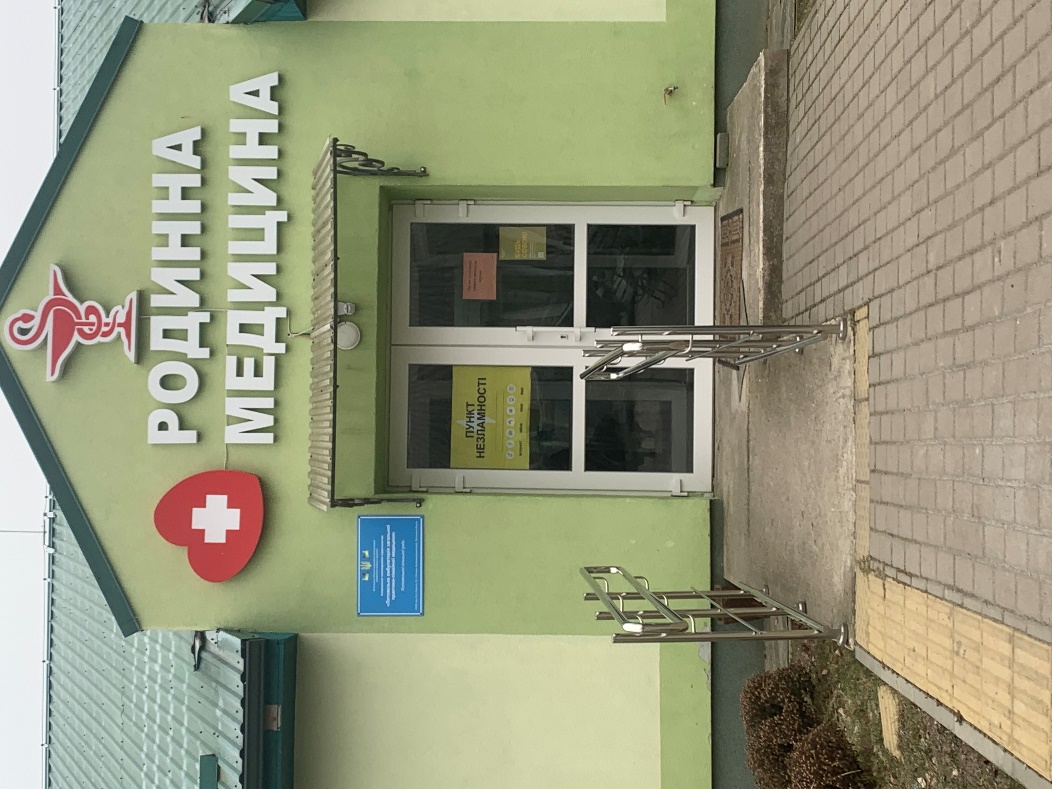 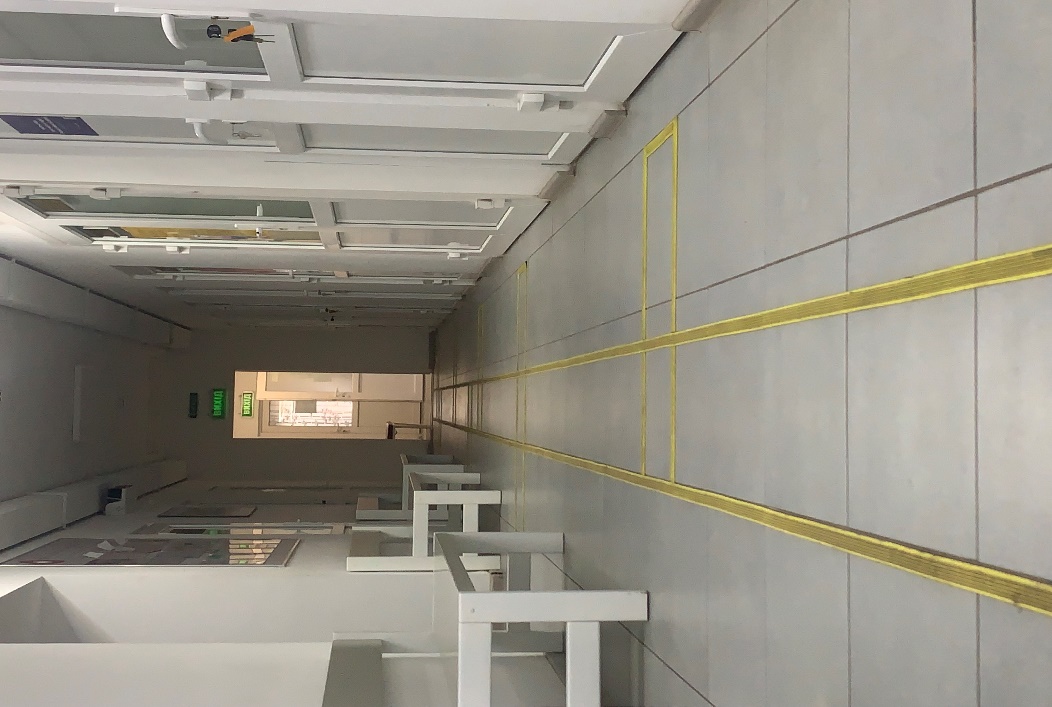 Схема безбар’єрного маршруту в селі Литовеж:
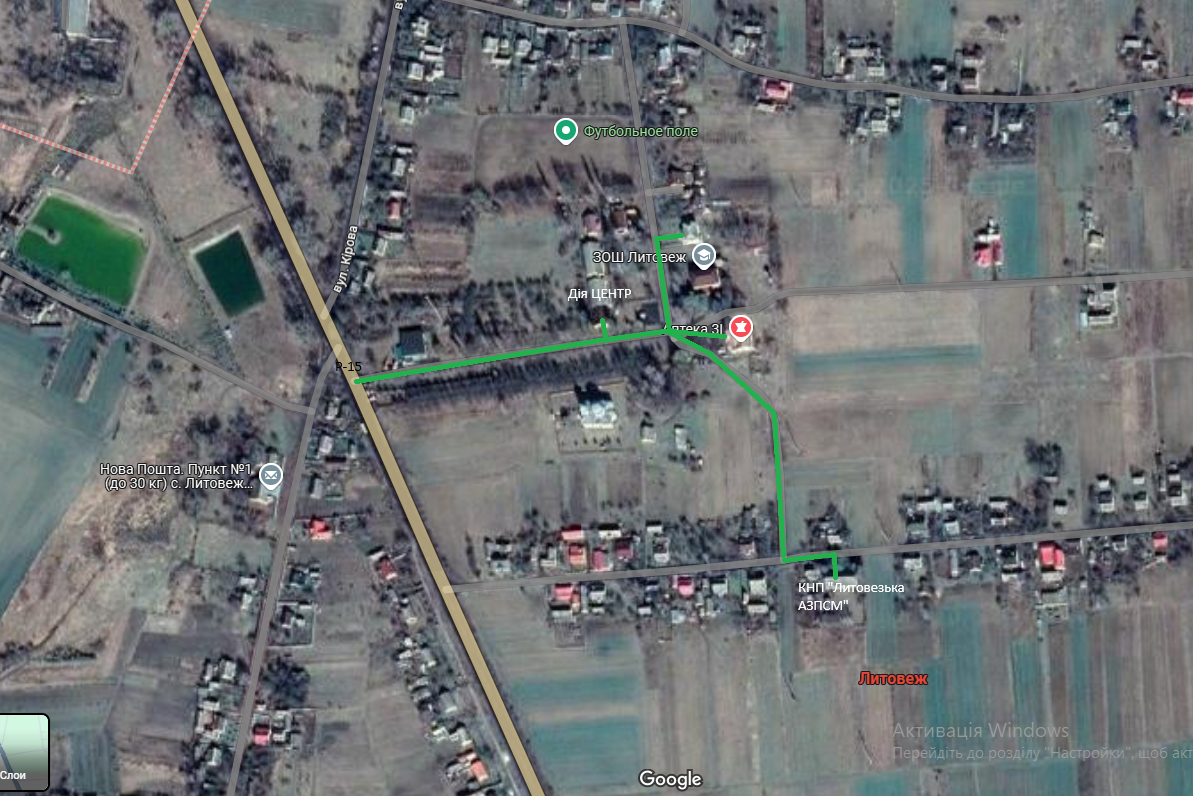 Умовні позначки
Заходи з облаштування безбар'єрного маршруту
Забезпечення доступності для маломобільних груп населення:
ОЧІКУВАНІ РЕЗУЛЬТАТИ
Реалізація вказаних безбар’єрних маршрутів, беручи до уваги їх розміщення в системі села, значно покращать, а в деяких випадках надасть доступ до важливих громадських, соціальних та щоденно необхідних для життя мешканців села об’єктів.

	Це дасть можливість чисельній кількості населення користуватись доступними послугами у сфері охорони здоров’я, освіти, громадського та соціального спрямування.